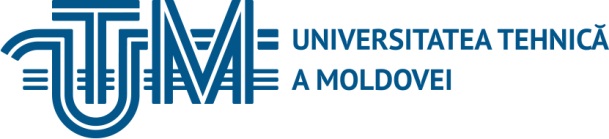 Analiza statistică și vizualizarea datelor
Prelegere nr. 6
Corelația și reprezentarea relațiilor dintre variabile



Titularul cursului conf. univ. dr. Galina Marusic

Chișinău, 2025
1
Corelația este o tehnică statistică fundamentală pentru a măsura și a analiza relația dintre două variabile. Este esențială pentru a înțelege dacă și în ce măsură două seturi de date sunt asociate. În această temă, vom analiza diferența dintre corelație și cauzalitate, vom detalia metodele de calcul ale coeficienților de corelație Pearson și Spearman și vom utiliza scatterplot-urile pentru a reprezenta grafic relațiile dintre variabile.
2
Diferența între corelație și cauzalitate
Corelația indică doar existența unei relații statistice între două variabile. Aceasta poate fi:
Pozitivă: Când o variabilă crește, cealaltă tinde să crească.
Negativă: Când o variabilă crește, cealaltă tinde să scadă.
Inexistentă: Nu există o relație clară între variabile.
Cauzalitatea presupune că o variabilă influențează direct cealaltă. O corelație semnificativă nu implică automat cauzalitate, iar pentru demonstrarea acesteia sunt necesare experimente sau metode suplimentare.
Exemplu: Corelația dintre consumul de înghețată și numărul de insolații este pozitivă, dar cauza comună este temperatura ridicată, nu consumul de înghețată.
3
Calcularea coeficientului de corelație Pearson și Spearman
4
Exemplu practic cu datele concentrației de azot de amoniu și temperaturile medii
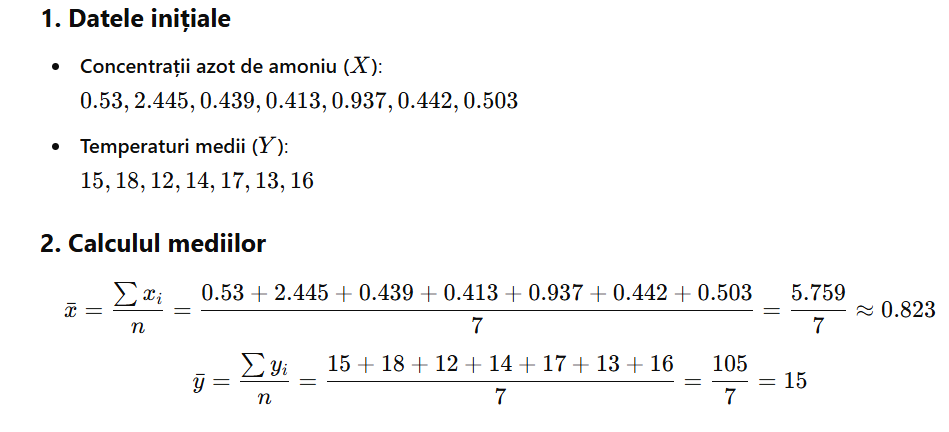 5
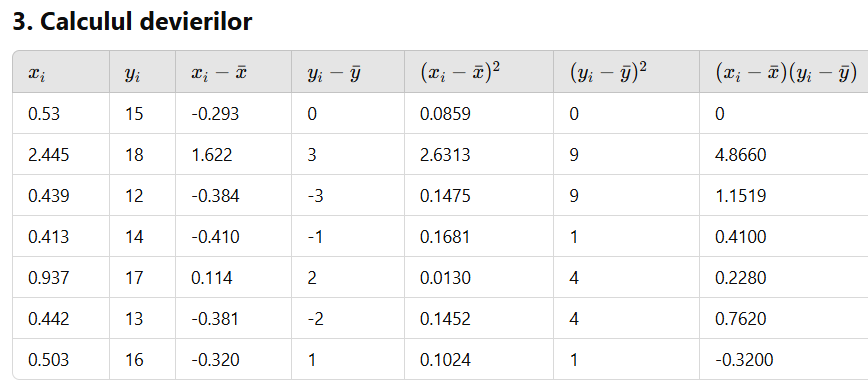 6
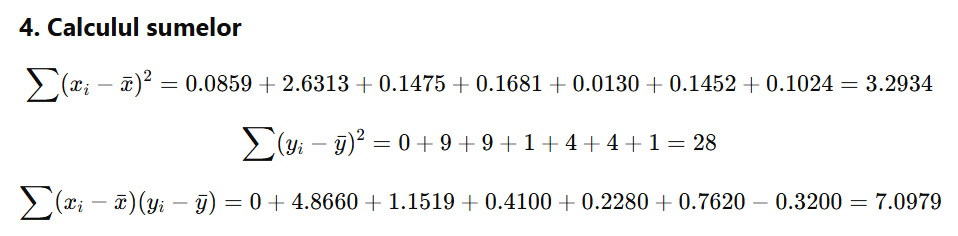 7
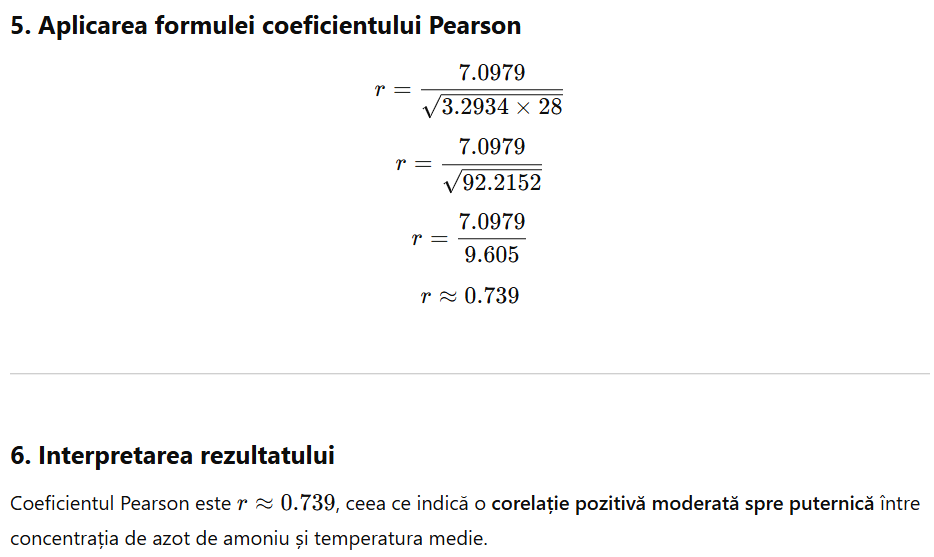 8
Coeficientul de corelație Spearman
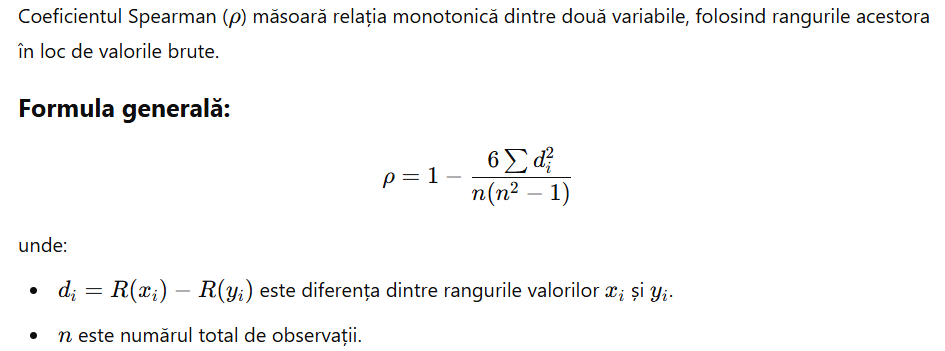 9
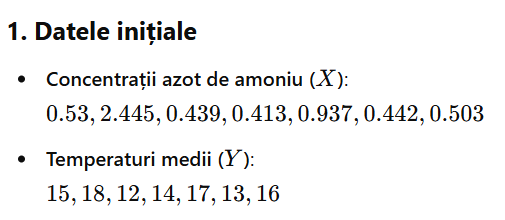 10
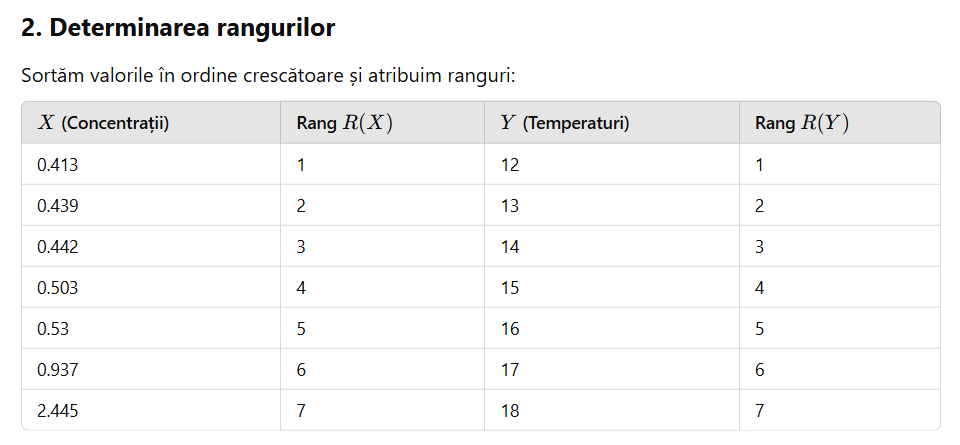 11
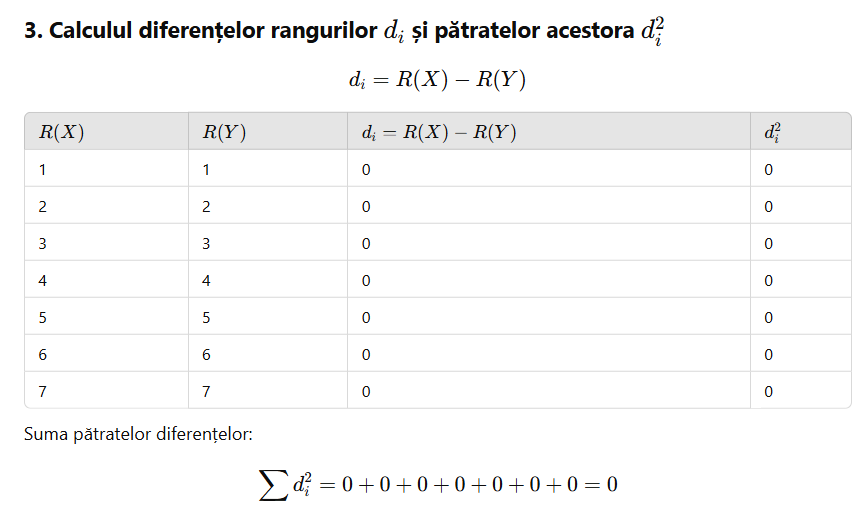 12
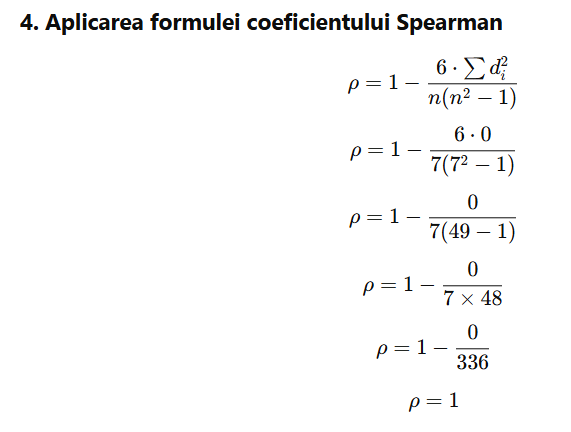 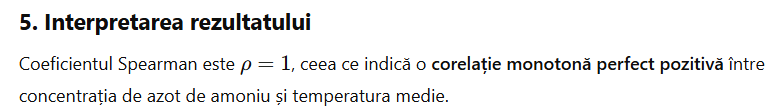 13
Utilizarea scatterplot-urilor pentru vizualizarea relațiilor
Scatterplot-urile sunt grafice care arată relația dintre două variabile. Ele ajută la identificarea tipului de relație (liniară, curbilinie, etc.).
14
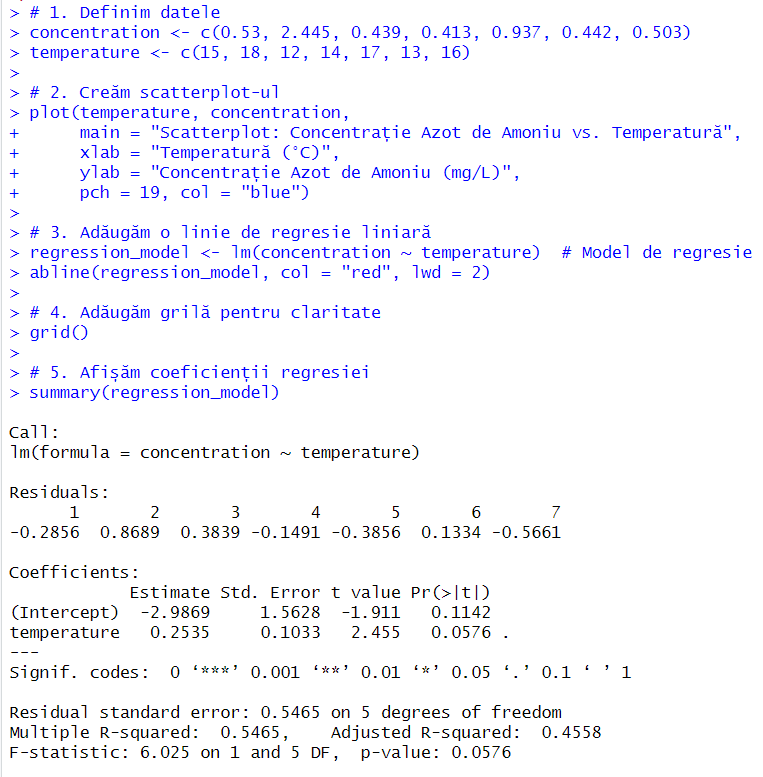 15
16
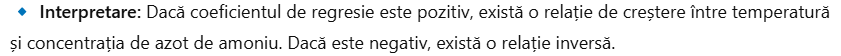 17
Legătura dintre regresia liniară și coeficienții de corelație(Pearson și Spearman)constă în modul în care aceștia descriu relația dintre două variabile
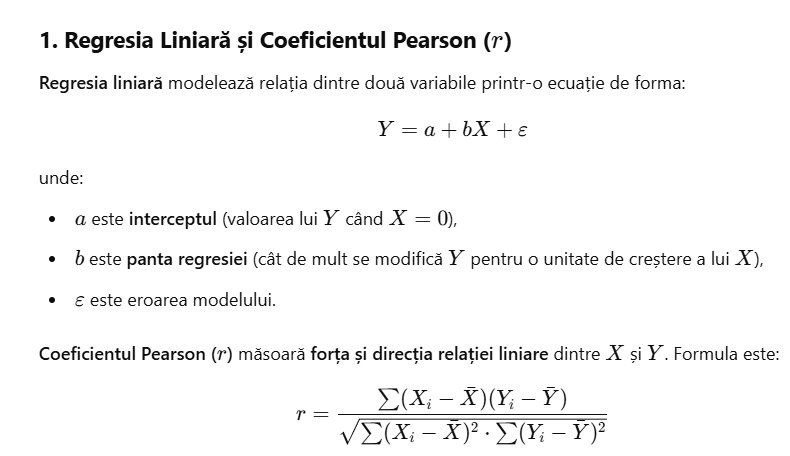 18
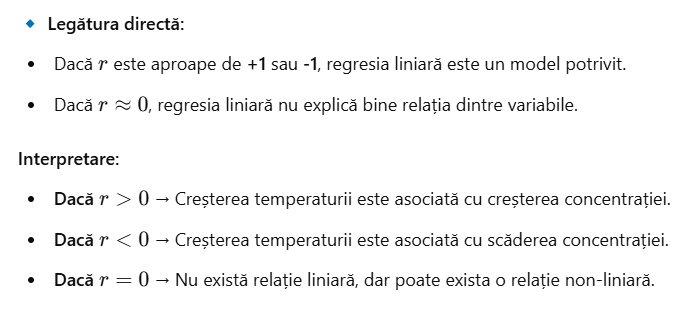 19
20
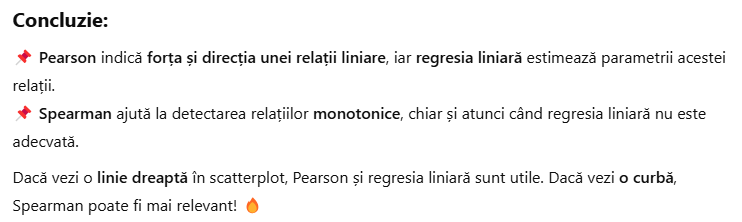 21